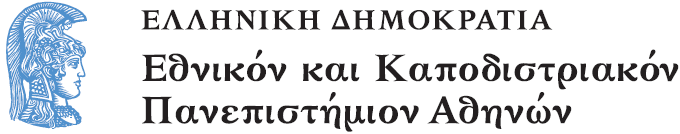 Το Εικονογραφημένο Βιβλίο στην Προσχολική Εκπαίδευση
Ενότητα 4.1: Ζωγραφική και Εικονογραφημένο Βιβλίο

Αγγελική Γιαννικοπούλου
Τμήμα Εκπαίδευσης και Αγωγής στην Προσχολική Ηλικία (ΤΕΑΠΗ)
Διδακτική Πρακτική
Διδακτική πρακτική: Ορσαλία Στάμου. 
Βιβλίο: Δενδρινού, Φίλια. Το θαλάσσιο τσίρκο του Χουάν Μιρό · ζωγραφική Χουάν Μιρό. - 1η έκδ. - Αθήνα : Εκδοτικός Οίκος Α. Α. Λιβάνη, 2006.
Θέμα: Ο ζωγράφος Joan Miro.
[1]
Λίγα λόγια για το βιβλίο
Μια ευθεία γραμμή που γίνεται ραβδάκι ταχυδακτυλουργού, μια μαύρη κουκίδα που μεταμορφώνεται σε ημίψηλο καπέλο και μια θαλάσσια ανεμώνη που φουσκώνει και ξεφουσκώνει σαν μεγάλο κόκκινο μπαλόνι συναντιούνται στο τελάρο του καλλιτέχνη για να ζήσουν τη δική τους ιστορία.
Η Ανάγνωση
Πριν διαβάσουμε το βιβλίο εκτυπώσαμε πίνακες του Μιρό και τους τοποθετήσαμε σε μια γωνιά της τάξης για να τους παρατηρούν τα παιδιά. 
Διαβάζοντας τον τίτλο ρώτησα αν ήξερε κάποιος τι σημαίνει ΜΙΡΟ. 
Οι απαντήσεις των παιδιών: λουλούδι, ποτό σαν το νερό, μολύβι, μήλο ξινό.
Γνωριμία με τους πίνακες του Μιρό
Ταυτοποιούμε τους πίνακες του βιβλίου με τους εκτυπωμένους πίνακες. Βλέπουμε και άλλους πίνακες του Μιρό και τους συζητάμε. 
Στα παιδιά άρεσε πολύ το βίντεο: The Garden, Juan Miro, Animated Painting.
Όνειρα πάνω σε καμβά (1/2)
Βλέπουμε το βίντεο: Χρωματοϊστορίες – Miro.
Ζητάμε από τα παιδιά να ξαπλώσουν στο γαλάζιο πανί και να ονειρευτούν.
Όνειρα πάνω σε καμβά (2/2)
Μετά ζωγραφίζουμε τα όνειρά μας όπως και ο Μιρό. Χρησιμοποιούμε χαρτιά ακουαρέλας και λαδοπαστέλ στα χρώματα που χρησιμοποιεί ο ζωγράφος. Τέλος περνάμε τη ζωγραφιά με αραιωμένη γαλάζια τέμπερα με τη χρήση πινέλου.
Ζωγραφίζω όπως ο Μιρό (1/2)
Βλέπουμε το βίντεο Watercolor Resist with Joan Miro.
Αποφασίζουμε να ζωγραφίσουμε όπως ο Μιρό. 
Στην αρχή μιλάμε πολύ για τα χρώματα που χρησιμοποιεί ο ζωγράφος.
Ζωγραφίζω όπως ο Μιρό (2/2)
Κάθε παιδί διαλέγει έναν πίνακα και προσπαθεί να εμπνευστεί από αυτόν.  Μερικά προτιμούν να τον … αντιγράψουν.
Χρηματοδότηση
Το παρόν εκπαιδευτικό υλικό έχει αναπτυχθεί στo πλαίσιo του εκπαιδευτικού έργου του διδάσκοντα.
Το έργο «Ανοικτά Ακαδημαϊκά Μαθήματα στο Πανεπιστήμιο Αθηνών» έχει χρηματοδοτήσει μόνο την αναδιαμόρφωση του εκπαιδευτικού υλικού. 
Το έργο υλοποιείται στο πλαίσιο του Επιχειρησιακού Προγράμματος «Εκπαίδευση και Δια Βίου Μάθηση» και συγχρηματοδοτείται από την Ευρωπαϊκή Ένωση (Ευρωπαϊκό Κοινωνικό Ταμείο) και από εθνικούς πόρους.
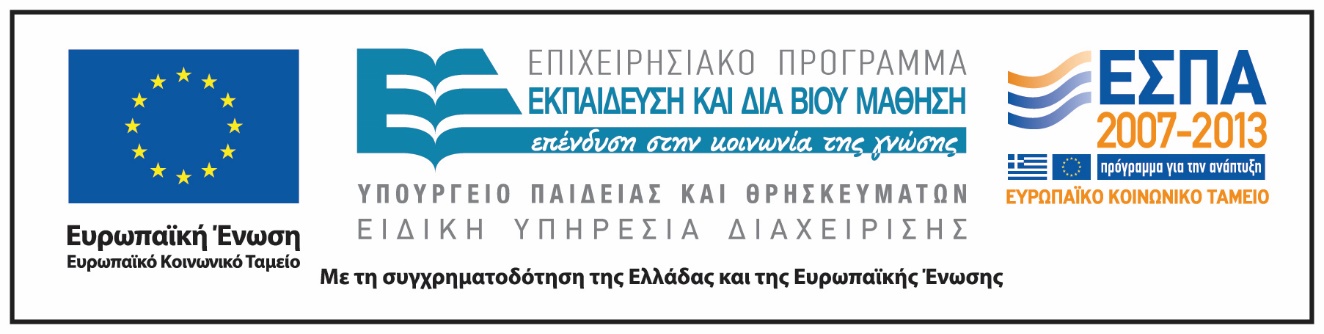 Σημειώματα
Σημείωμα Ιστορικού Εκδόσεων Έργου
Το παρόν έργο αποτελεί την έκδοση 1.0.
Σημείωμα Αναφοράς
Copyright Εθνικόν και Καποδιστριακόν Πανεπιστήμιον Αθηνών, Αγγελική Γιαννικοπούλου 2016. Ορσαλία Στάμου, Αγγελική Γιαννικοπούλου. «Το Εικονογραφημένο Βιβλίο στην Προσχολική Εκπαίδευση. Ζωγραφική και Εικονογραφημένο Βιβλίο. Το θαλάσσιο τσίρκο του Χουάν Μιρό». Έκδοση: 1.0. Αθήνα 2016. Διαθέσιμο από τη δικτυακή διεύθυνση: http://opencourses.uoa.gr/courses/ECD5/.
Σημείωμα Αδειοδότησης
Το παρόν υλικό διατίθεται με τους όρους της άδειας χρήσης Creative Commons Αναφορά, Μη Εμπορική Χρήση Παρόμοια Διανομή 4.0 [1] ή μεταγενέστερη, Διεθνής Έκδοση.   Εξαιρούνται τα αυτοτελή έργα τρίτων π.χ. φωτογραφίες, διαγράμματα κ.λ.π.,  τα οποία εμπεριέχονται σε αυτό και τα οποία αναφέρονται μαζί με τους όρους χρήσης τους στο «Σημείωμα Χρήσης Έργων Τρίτων».
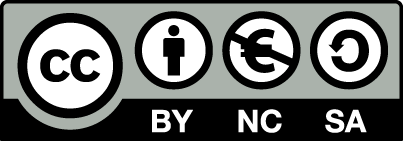 [1] http://creativecommons.org/licenses/by-nc-sa/4.0/ 

Ως Μη Εμπορική ορίζεται η χρήση:
που δεν περιλαμβάνει άμεσο ή έμμεσο οικονομικό όφελος από την χρήση του έργου, για το διανομέα του έργου και αδειοδόχο
που δεν περιλαμβάνει οικονομική συναλλαγή ως προϋπόθεση για τη χρήση ή πρόσβαση στο έργο
που δεν προσπορίζει στο διανομέα του έργου και αδειοδόχο έμμεσο οικονομικό όφελος (π.χ. διαφημίσεις) από την προβολή του έργου σε διαδικτυακό τόπο

Ο δικαιούχος μπορεί να παρέχει στον αδειοδόχο ξεχωριστή άδεια να χρησιμοποιεί το έργο για εμπορική χρήση, εφόσον αυτό του ζητηθεί.
Διατήρηση Σημειωμάτων
Οποιαδήποτε αναπαραγωγή ή διασκευή του υλικού θα πρέπει να συμπεριλαμβάνει:
το Σημείωμα Αναφοράς,
το Σημείωμα Αδειοδότησης,
τη δήλωση Διατήρησης Σημειωμάτων,
το Σημείωμα Χρήσης Έργων Τρίτων (εφόσον υπάρχει),
μαζί με τους συνοδευτικούς υπερσυνδέσμους.
Σημείωμα Χρήσης Έργων Τρίτων
Το Έργο αυτό κάνει χρήση των ακόλουθων έργων:
Εικόνα 1: Εξώφυλλο του βιβλίου «Το θαλάσσιο τσίρκο του Χουάν Μιρό : Joan Miró 1893-1983» / Φίλια Δενδρινού · ζωγραφική Χουάν Μιρό. - 1η έκδ. - Αθήνα : Εκδοτικός Οίκος Α. Α. Λιβάνη, 2006.